Engineering and Applied Science Tribunal
General Meeting
March 14, 2016
Agenda:
Constitution & Bylaw Edits
President & Senator Nominations
Socially Responsible Investment Forum
Officer Reports
Committee Reports
Raffle
Chair: 
Jared Wood
Constitution and Bylaws
Consistency and Grammar corrections
Innovation Committee
Committee chair term lengths
Committee selection
Presidential election/eligibility
College Wide Voting
Executive removal process
Executive compression
Constitution Ratification
2016-2017 President & Senator Nominations
President Nominations
Max Inniger
John Lewnard
Scott Blincoe
Dane Sowers

Senator Nominations
Emily Demjanenko
Tim Kemper
Lillian Ashworth
Khaled Aboumerhi
Himadri Pandey
Sarah Baryluk
Varun Nagarajan
2016-2017 President & Senator Nominations Cont.
Nominations will stay open till 3/21/2016.

Nominations can be emailed to perottca@mail.uc.edu

All nominations are conditional till eligibility is checked.
Socially Responsible Investment Forum
Forum to discuss the pros & cons of divestment.
Have questions for the presenters? Check your email!

Event Details:
March 16th
TUC Great Hall
5:30pm
Purpose
What we are: CEAS Branch of Student Government
What we do:
Host programs for the college
Input on curriculum, grievances, and student/faculty relations
Improve student experience in the college
CEAS TRIBUNAL EXECUTIVE STRUCTURE
President
Senators (X2)
Secretary
Treasurer
Vice President
Associate Vice President
Technology
Innovation
Career Fair (X2)
Public Affairs
Constitution & Bylaws
Order of the Engineer
FELD
EWeek (X2)
SOCC
Luau
Recognition
Special Events
Collegiate Affairs
OFFICERS are in black. COMMITTEE CHAIRS are in red.
Tribunal Officers
Tribunal Executives
Officer Reports
Office Hours
650 Baldwin
President - Carlo Perottino
Thursdays: 11:30am - 1:30pm
A.V. President - McKenzie Kinzbach
Tuesdays: 6:30pm - 7:30pm
V. President - Dane Sowers
Mondays: 10:30am - 11:30am
Treasurer - Max Inniger
Tuesdays: 11:00am - 12:00pm
Secretary - Frazier Baker
Wednesdays: 6:00pm - 7:00pm
Senator - John Lewnard
Wednesdays: 4:30pm - 5:30pm
Senator - Tim Kemper
Wednesdays: 12:00pm - 1:00pm
Officer:
Frazier Baker
Secretary
Don’t forget to sign in!

You need to sign in to 4 meetings to earn voting privileges.
Officer:
Tim Kemper
John Lewnard
Senator Report
Senate Overview:
Honoraria was decreased by $34,000 -> $34,000 increase to Senate Budget.
Allocated $2,000 to LGBTQ center to update resources for students.
Allocated $345 to Going Grey UC – increases awareness on sex trafficking.
UFB Issue Resolved for CEAS Student Orgs!
Tribunal Exec Board voted to create an emergency funding committee
This body will have $15,000 available to allocate to CEAS student groups
Email will be sent to SOCC Listserv tonight
Contact Tim Kemper (kemperta@mail.uc.edu) with questions
Committee Reports
Chair: 
Rugved Mavidipalli
Recognition
Freshman of the Year 
Sophomore of the Year
Pre-Junior of the Year
Junior of the Year

-Co-op of The Year - Freshmen will be able to vote.

- The winners of each award get $1000!
- All applications are due on April 10th 2016 
- Applications can be found at https://tribunal.uc.edu/recognition
Committee Chair:
Emma Lowe
Special Events
Upcoming Events:
VA Hospital - Mon, Tues, & Thurs.
Intramurals - Monday Nights
Cyclones Game - Mar. 31st
Relay for Life - Apr. 1st-2nd
Sigma Sigma Carnival - Apr. 16th
RevolutionUC - Apr. 16th-17th
Senior Design Expo - Apr. 18th
Cyclones Game
Date: Thursday, March 31st
Theme: Fan Choice Night
Game against: Indy Fuel

     DOLLAR BEER NIGHT!
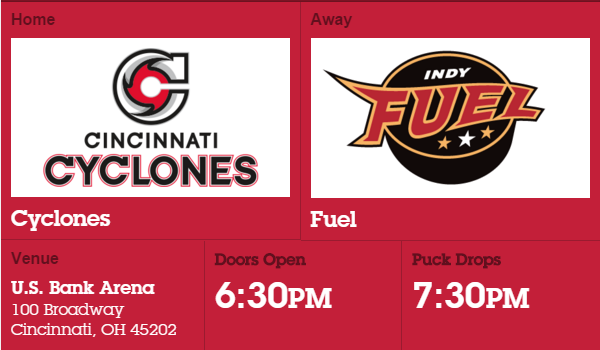 Questions? Email Sam Dunker 
   at dunkerse@mail.uc.edu.
Link to sign up: https://docs.google.com/spreadsheets/d/1X-G26vddjotcYxpQ2qvt-atDiT-wE1yNZLGCUW4JllY/edit?usp=sharing
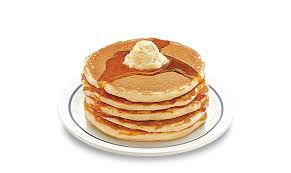 Relay For Life!
Help fight cancer and sign up for the CEAS Tribunal Relay For Life team!
Date: April 1st - 2nd
Time: 6:00pm - 6:00am
Where: McMicken Commons
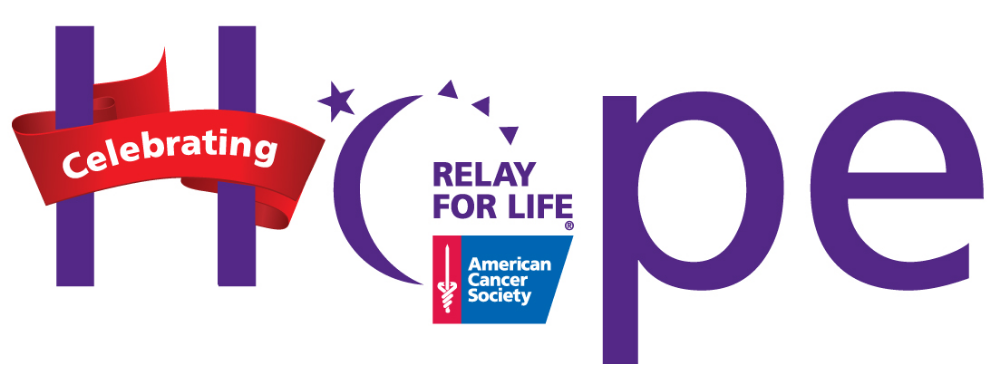 Pancake Sale this Wednesday! 
Counts for extra Cincinnatus Hours!
Questions? Email Hao Tran at tranno@mail.uc.edu.
Sign up: http://main.acsevents.org/goto/ceastribunal
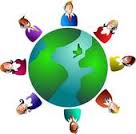 Community Service
VA Hospital:
Date: Mon, Tues, & Thurs in March
Time: 5:30pm - 8:15pm
Where: 3200 Vine St.
Matthew 25 Ministries:
Date: Wednesday, April 13th
Time: 5:30pm - 7:30pm
Where: ERC Circle
More service events to come! All events count for service hours (i.e. Cincinnatus)!
If you have any questions, please email Steven Ankney at ankneysb@mail.uc.edu.
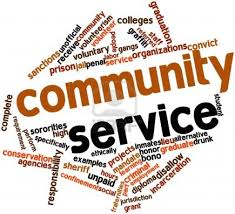 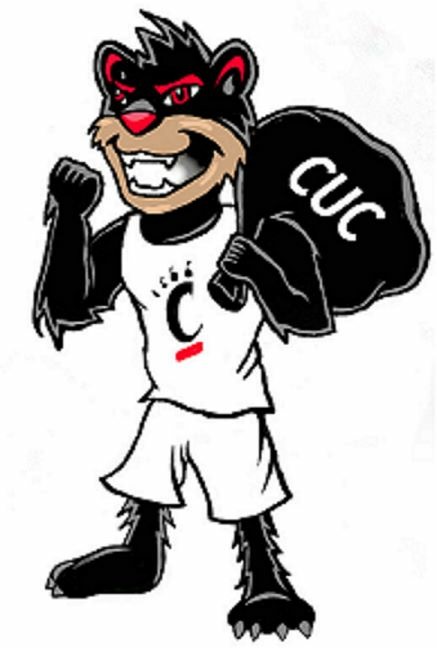 Counts for 
Cincinnatus Hours!
Clean Up Cincy!
Want to make an impact on the communities around UC? 
Join Clean Up Cincy!





Be a part of the largest student-led beautification program on April 2nd at 8:30am!

Sign Up: https://tinyurl.com/cleanupcincy16
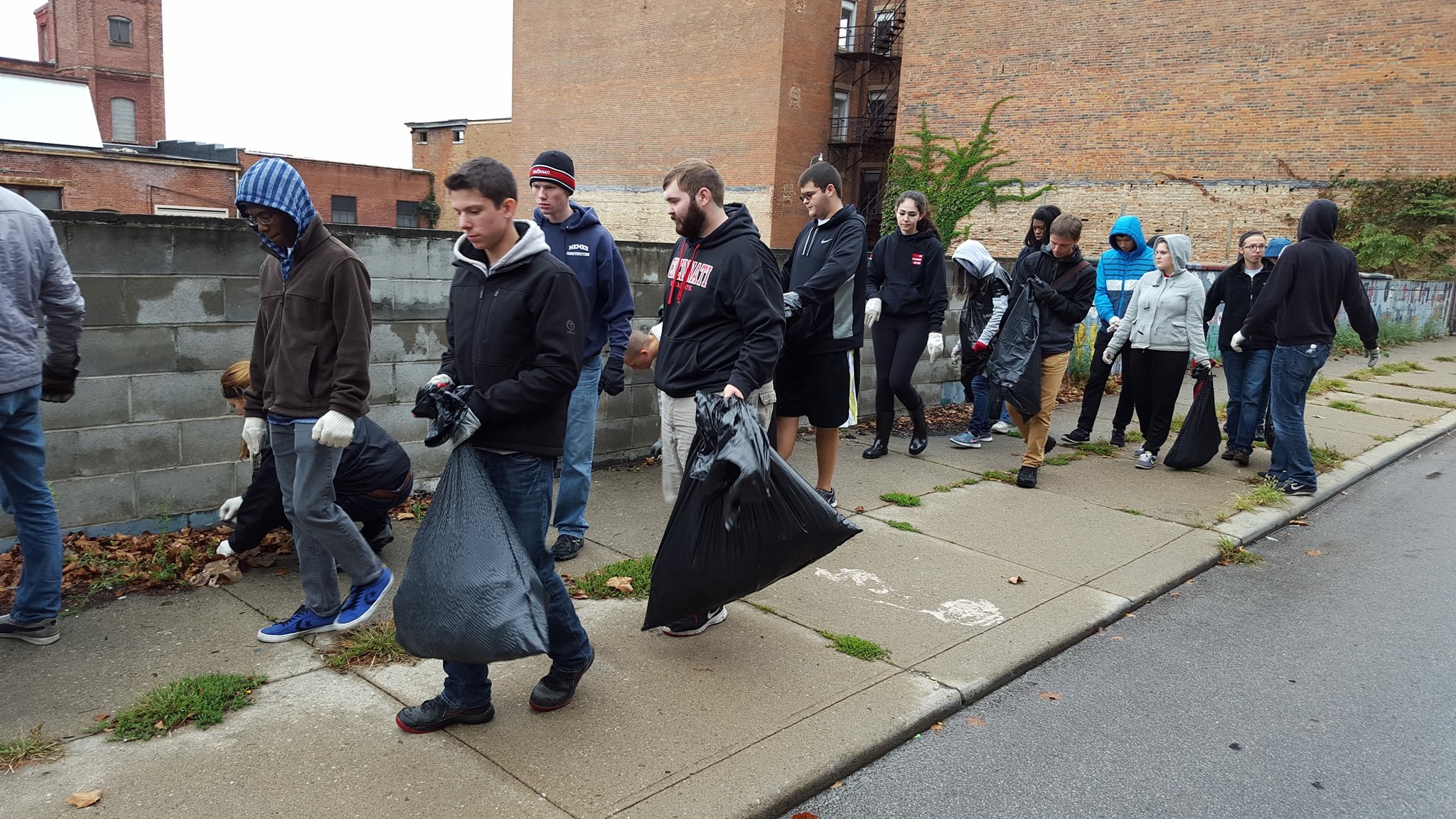 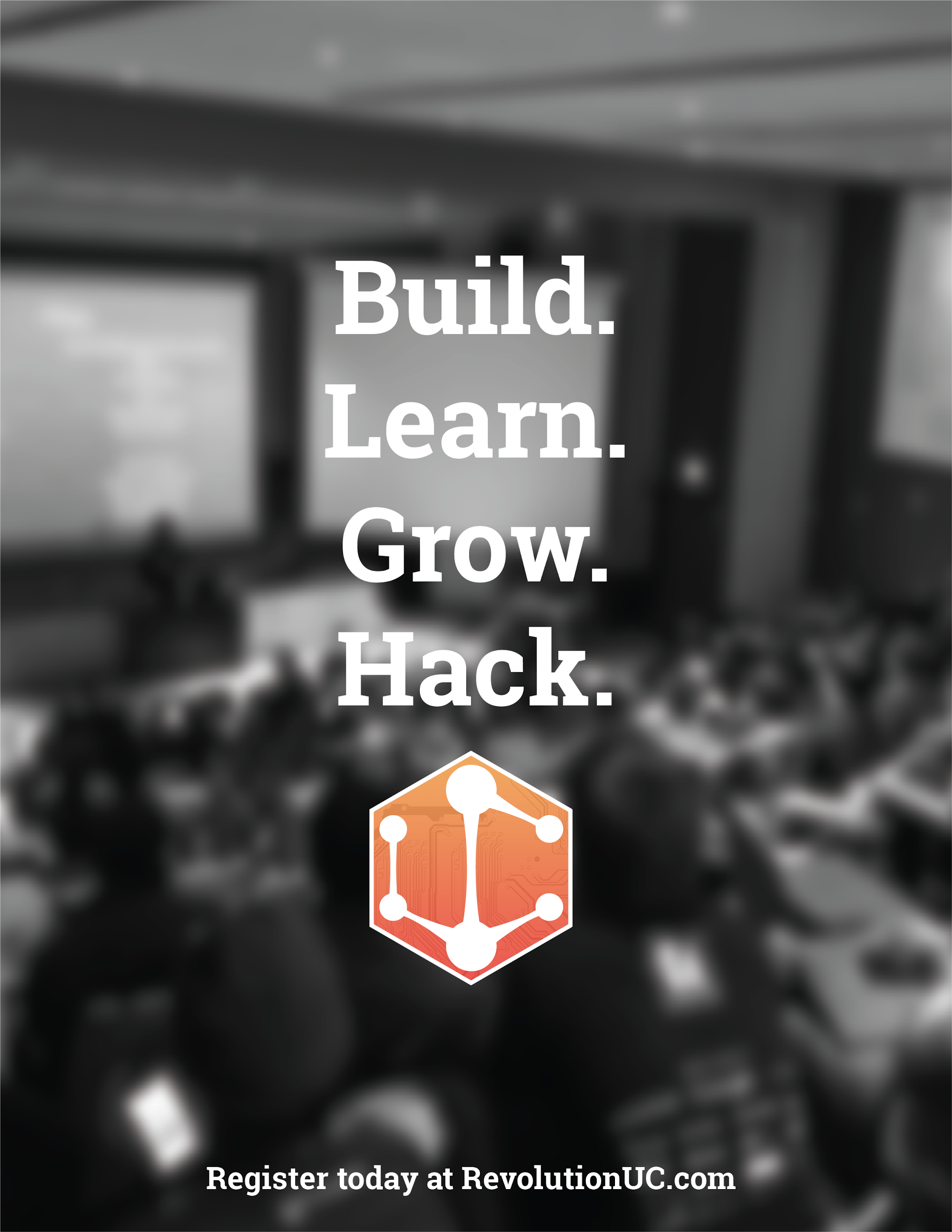 Committee Chair:
Andy Bachus
Alison Hayfer
E-Week
Thanks to everyone who participated!

Please fill out the E-Week survey by Friday (3/18)
Order of the Engineer
Ring sizing is taking place in Baldwin Lobby
Right table
$10 gets you a ring, certificate, and post-ceremony reception
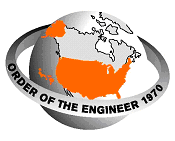 Committee Chair:
Emily Demjanenko
Innovation Committee
Responsible for initiating projects and ideas to better the college and support CEAS students
Projects:
Exploratory Week: Huge success; thanks to all who participated!
3D Printer: PO has been submitted
Rhodes/Baldwin Microwaves: Planning logistics: cleaning, usage policy, responsibilities of Tribunal
Finals week stress relief: April 18-April 22
CEAS Alumni Night: Thursday April 14
Next meeting: Tuesday, March 14 from 5:30-6:00 pm in the Tribunal office
demjanes@mail.uc.edu
Other Announcements
RAFFLE!
Constructive Criticism
What do you like/dislike about the college?
Comments / Questions?
questions.ceastribunal@gmail.com


What would you like to see Tribunal do next?
Next Meeting:
March 28, 2016
5:30pm
525 Old Chem